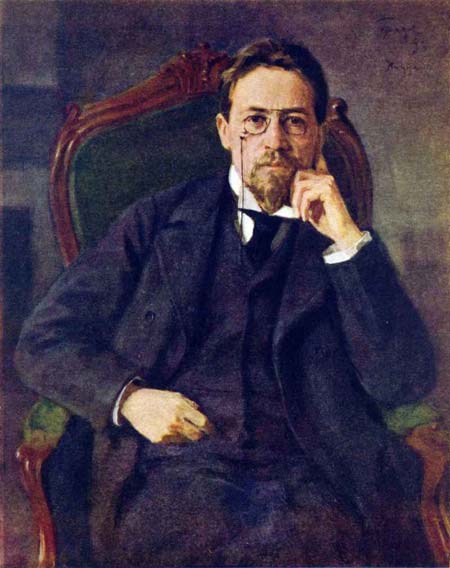 «Пока молоды, сильны и бодры, не уставайте делать добро!»А.П.ЧЕХОВ
Добрые сердца  - это сады.

Добрые слова – это корни.

Добрые мысли – цветы.

Добрые дела – плоды.